Approach to cough
Prepared by Akram Oran and Mohammed Hashem
introduction
Chronic cough is a common problem in patients who visit family physicians, it is the fifth most common symptom for which patients seek care, resulting in approximately 30 million office visits per year.

Chronic cough is one of the most common indications for referral to a pulmonary specialist
definition
In adults, chronic cough is defined as symptoms lasting longer than eight weeks, whereas acute cough lasts less than three weeks and subacute cough from three to eight weeks

 In children, cough is considered chronic if present for more than four weeks.

Cough caused by the common cold typically lasts one to three weeks and is self-limited.
Etiologies of Chronic Cough in Adults and Children
Common causes in adults
Common causes in Children
Asthma
Gastroesophageal / laryngopharyngeal reflux
Nonasthmatic eosinophilic bronchitis 
Upper airway cough syndrome (post nasal drip)

ACE inhibitors use 
Environmental triggers
Tobacco use
Asthma
Protracted bacterial bronchitis 
Upper airway cough syndrome (older than 6 years old )
Less Common causes in Children
Less Common causes in adults
Bronchiectasis
COPD
Obstructive sleep apnea
Pertussis

Arteriovenous malformation
Bronchiolitis
Environmental triggers 
Foreign body 
Gastroesophageal reflux 
Pertussis 
Post infectious bronchospasm
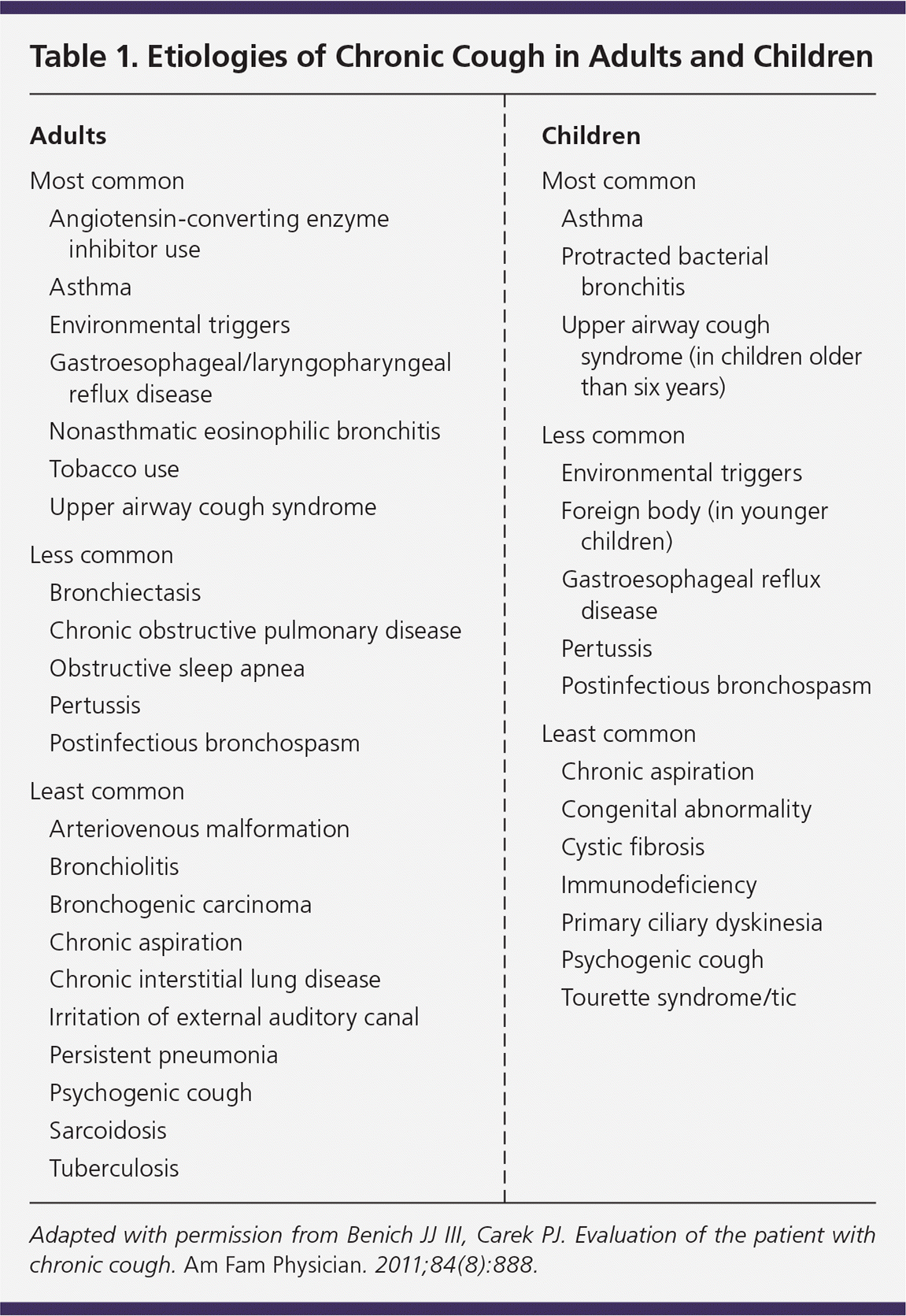 Usefule tests
The following tests were found to be most useful in diagnosing cough in children by age range
birth - 18 months : endoscopy and  trial of bronchodialators
18 months to 6 years : Radiographs of the paranasal sinuses,  endoscopy and  trial of bronchodialators
6 years to 16 years Pulmonary function test with methacoline inhalatiion challange test and endoscopy
Assessment of Chronic Cough
The initial evaluation should focus on identifying potential triggers, such as the use of an angiotensin-converting enzyme (ACE) inhibitor, environmental exposures, smoking status, and chronic obstructive pulmonary disease (COPD).
It should also rule out red flags (e.g., fever, weight loss, hemoptysis, hoarseness, excessive dyspnea or sputum production, recurrent pneumonia, smoking history of 20 pack-years, or smoker older than 45 years) that suggest a serious underlying cause of cough
The patient's description of the cough (character, timing, presence or absence of sputum production) should not determine the clinical approach; sequential or concomitant treatment of common causes is still recommended
Unless a likely cause is identified, chest radiography should be obtained to rule out most infectious, inflammatory, and malignant thoracic conditions
When physical examination findings are normal and no red flags are present, routine computed tomography of the chest and sinuses is not necessary, nor is initial bronchoscopy
After evaluation and empiric management of these etiologies, less common causes should be considered
Common Causes of Chronic Cough
UPPER AIRWAY COUGH SYNDROME
The term UACS, previously referred to as postnasal drip syndrome
UACS is the most common cause of chronic cough.
Rhinorrhea, nasal stuffiness, sneezing, itching, and postnasal drainage suggest the diagnosis, but their absence does not rule out UACS.
Physical findings may include swollen turbinate's and direct visualization of postnasal drainage and cobble stoning of the posterior pharynx. 
If a specific cause is identified, therapy should be started; otherwise, initial treatment includes a decongestant combined with a first-generation antihistamine.
UPPER AIRWAY COUGH SYNDROME
Intranasal corticosteroids, saline nasal rinses, nasal anticholinergics, and antihistamines are also reasonable options.
Clinical improvement should occur within days to weeks, and up to two months.
 If chronic rhino sinusitis is suspected, sinus computed tomography or flexible nasolaryngoscopy should be performed. 
Sinus radiography is not recommended because of limited sensitivity
ASTHMA AND COPD
The prevalence of asthma in patients with chronic cough ranges from 24% to 29%.
It should be suspected in patients with shortness of breath, wheezing, and chest tightness, but cough can be the only manifestation in cough variant asthma.
 If the physical examination and spirometry findings are no diagnostic, bronchial challenge testing (methacholine inhalation test) should be considered.
Resolution of the cough after asthma treatment is also diagnostic.
COPD commonly causes chronic cough, but most patients presenting with chronic cough do not have undiagnosed COPD.
 Signs and symptoms suggestive of asthma also occur in persons with COPD.
For COPD Spirometry is diagnostic, and purulent sputum production may also be present
ASTHMA AND COPD (Treatment)
After counseling the patient about potential triggers, treatment usually includes an inhaled bronchodilator and high-dose inhaled corticosteroid.
A leukotriene receptor antagonist (e.g., montelukast [Singulair]) can also be useful. Symptoms should resolve within one to two weeks after starting treatment.
For severe or refractory cough, a five- to 10-day course of prednisone, 40 to 60 mg, or equivalent oral corticosteroid can be considered if asthma is strongly suspected.
COPD Treatment includes an inhaled bronchodilator, inhaled anticholinergic, inhaled corticosteroid, and a one- to two-week course of oral corticosteroids (with or without antibiotics)
NONASTHMATIC EOSINOPHILIC BRONCHITIS
Nonasthmatic eosinophilic bronchitis is characterized by chronic cough in patients with no symptoms or objective evidence of variable airflow obstruction, normal airway responsiveness on a methacholine inhalation test, and sputum eosinophilia.

 Sputum evaluation is not typically performed in the primary care setting, but it can be induced by saline nebulization or obtained by broncho-alveolar lavage in a subspecialist's office. 

The prevalence is unclear, but studies assessing airway inflammation in patients with chronic cough showed that this condition accounts for 10% to 30% of cases referred for subspecialist investigation.
NONASTHMATIC EOSINOPHILIC BRONCHITIS
It does not respond to inhaled bronchodilators, but should respond to inhaled corticosteroids.

 Avoidance strategies should be recommended when the inflammation is due to occupational exposure or inhaled allergens. 

Oral corticosteroids are rarely needed but can be considered if high-dose inhaled corticosteroids are ineffective.
GASTROESOPHAGEAL/LARYNGOPHARYNGEAL REFLUX DISEASE
The prevalence of GERD and laryngopharyngeal reflux disease as causative factors in chronic cough varies from 0% to 73%.
 Studies have shown an association between GERD and chronic cough, but the pathophysiology is complex and treatment is controversial
.Associated manifestations such as heartburn, regurgitation, sour taste, hoarseness, and globus sensation are clinical clues. 
Although several uncontrolled studies have shown improvement of chronic cough with antacid treatment, more recent randomized controlled trials have shown no differences between proton pump inhibitors and placebo.
GASTROESOPHAGEAL/LARYNGOPHARYNGEAL REFLUX DISEASE
Although there is poor evidence that proton pump inhibitors are universally beneficial for GERD-induced chronic cough, consensus guidelines recommend empiric therapy for at least eight weeks in conjunction with lifestyle changes such as dietary changes and weight loss
The addition of a histamine H2 receptor antagonist and/or baclofen (Lioresal, 20 mg per day) may be helpful.
A link between obstructive sleep apnea and chronic cough has been investigated.
 Treatment with continuous positive airway pressure may improve chronic cough by decreasing GERD; therefore, evaluation for obstructive sleep apnea should be considered.
Surgery can be considered in patients with GERD-associated chronic cough who have abnormal esophageal acid exposure (as proven by pH testing) if normal peristalsis is confirmed on manometry.
ACE Inhibitor–Related Cough
ACE inhibitor–related cough has been reported in 5% to 35% of patients and is more common in women.
 It may start within hours to months of the first dose. 
When the medication is discontinued, resolution of the cough should occur within one week to three months; this is the only way to determine if the ACE inhibitor is causing the cough.
Angiotensin receptor blockers are a good alternative to ACE inhibitors. 
However, if the patient has a strong indication, restarting the ACE inhibitor may be attempted; in some patients, the cough will not recur.
 When considering ACE inhibitors as the cause of chronic cough, other common causes should also be investigated.
Options for Refractory Cough
Patients with unexplained chronic cough after evaluation and treatment of common causes should be referred to a pulmonologist or otolaryngologist.
Neuromodulators have shown some benefit in randomized trials based on the hypothesis that refractory chronic cough may be due to hypersensitivity of the cough reflex caused by peripheral (afferent limb of the cough reflex) and central mechanisms (central sensitization).
Therapies included : 
 gabapentin (Neurontin, 1,800 mg per day), which improved symptoms within four weeks
pregabalin (Lyrica, 300 mg per day) in conjunction with speech therapy, which showed greater improvement vs. placebo with speech therapy; and speech and language therapy alone
Chronic Cough in Children
Chronic cough in children younger than 15 years is defined as cough lasting more than four weeks
Chest radiography and spirometry should be considered initially in age-appropriate patients.
A watch-wait-review approach consisting of parental reassurance and observation for one to two weeks may be used in patients with a nonspecific cough.
The most common causes of chronic cough in children six to 14 years of age are asthma, protracted bacterial bronchitis, and UACS.

GERD does not seem to be as common in children, and empiric proton pump inhibitors are not recommended in the absence of a specific diagnosis.

UACS is rare in children younger than six years, and antihistamines and decongestants are not recommended.
Chronic Cough in Children
Protracted bacterial bronchitis is characterized by isolated chronic cough, wet/moist cough, resolution of cough with antibiotic treatment, and absence of findings suggestive of an alternative cause.
Treatment consists of a two-week course of an appropriate antibiotic, such as amoxicillin/clavulanate (Augmentin).

Exposure to tobacco smoke, pets, and environmental irritants should be minimized. 

Pertussis can be considered but is usually associated with other symptoms, such as a “whoop” sound, apnea, low-grade fever, or vomiting. 

Less common causes, such as foreign body aspiration, congenital conditions, cystic fibrosis, and immune disorders, should also be considered.
THANK YOU